THIRD GRADE DISTANCE LEARNING: WEEK 6 MAY 18-22
THIRD GRADE DISTANCE LEARNING: WEEK 6 MAY 18-22
THIRD GRADE DISTANCE LEARNING: WEEK 6 MAY 18-22
THIRD GRADE DISTANCE LEARNING: WEEK 6 MAY 18-22
THIRD GRADE DISTANCE LEARNING: WEEK 6 MAY 18-22
THIRD GRADE DISTANCE LEARNING: WEEK 6 MAY 18-22
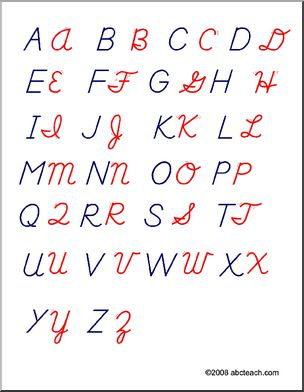